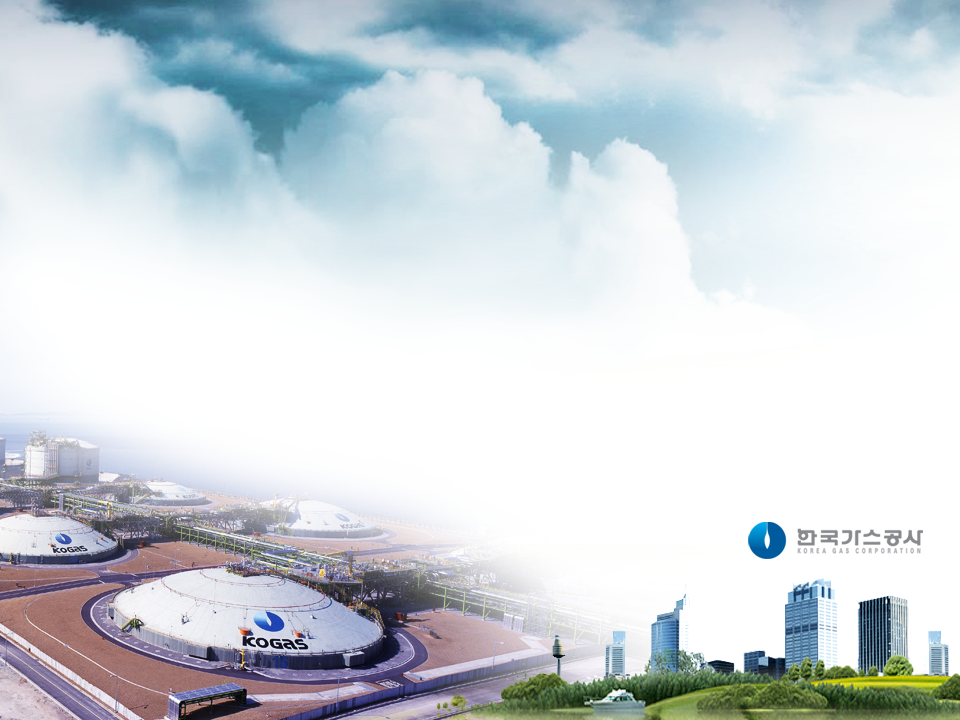 KOGAS Projects in Uzbekistan
25th of April, 2013
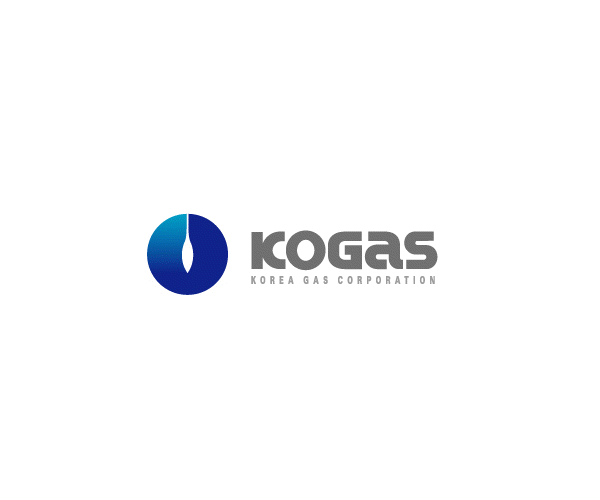 [Speaker Notes: 한국가스공사 업무현황을 보고 드리겠습니다.]
Contents
KOGAS Overview
I
Overseas Projects
II
III
Surgil Project
IV
CNG & Cylinder Project
1
[Speaker Notes: ⊙ 먼저, 러시아 천연가스 PNG 도입 추진입니다.
  
ㅇ 2015년 750만톤 도입을 목표로,
  - 러시아 측과 PNG 노선 타당성 조사, 국내기업
     건설참여 방안, 가스 액화공장 및 화학단지
     건설방안에 대해 중점 협의하고 있습니다.
  
ㅇ 러시아는 2012년 블라디보스톡에서 개최예정
   인 APEC에 대비하여 2011년까지 『사할린-
   하바로프스크-블라디보스톡』 구간의 배관건설
   공사를 마칠 계획입니다.
  
ㅇ 우리는 러시아측과 합의하여 다음과 같이
    러시아측을 통하여 북측에 제안하였습니다.
  
   1. 평양을 경유하는 배관노선에 대한 남한-북한-
       러시아 공동 타당성 조사를 3국이 함께한다.
  
   2. 러시아측 배관건설에 한국의 건설사가 참여
      하며 한국과 북한의 인력을 활용한다. 
  
   3. 러시아측이 북한 동해안 배타적경제수역에서
       최근에 확인한 석유와 가스탐사를 위하여 북한
       에 한국-북한-러시아 3국이 공동 탐사한다.
  
ㅇ 우리측 또한 러시아측과는 별도로 북측에 대화를
     제안하였으며 년초에 대화개시가 예상됩니다.]
I. KOGAS Overview
1. Profile
Established in 1983 and has provided natural gas since 1986
  - Company Organization : 5 Divisions, 18 Departments, 12 branch offices 
  - Number of Employees : 2,962

International Credit rates A by S&P, A1 by Moody`s and A+ by R&I

Ranked 4th in “The World`s Most Admired Companies” and entered in World’s Largest 500 Corporations by FORTUNE
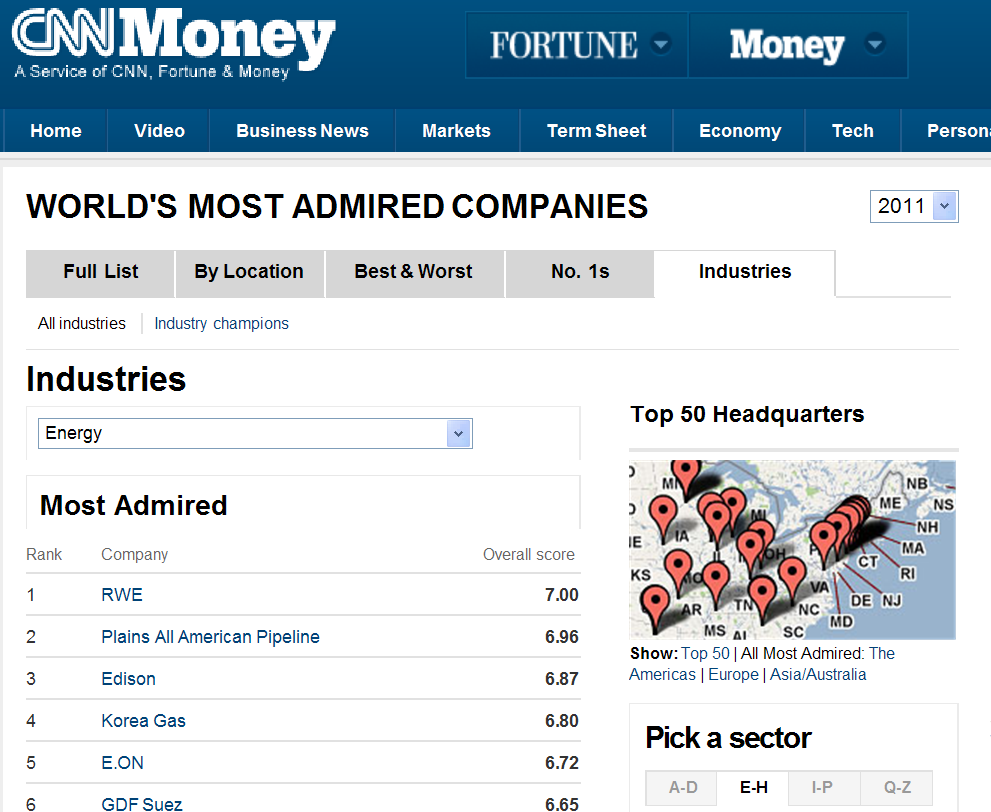 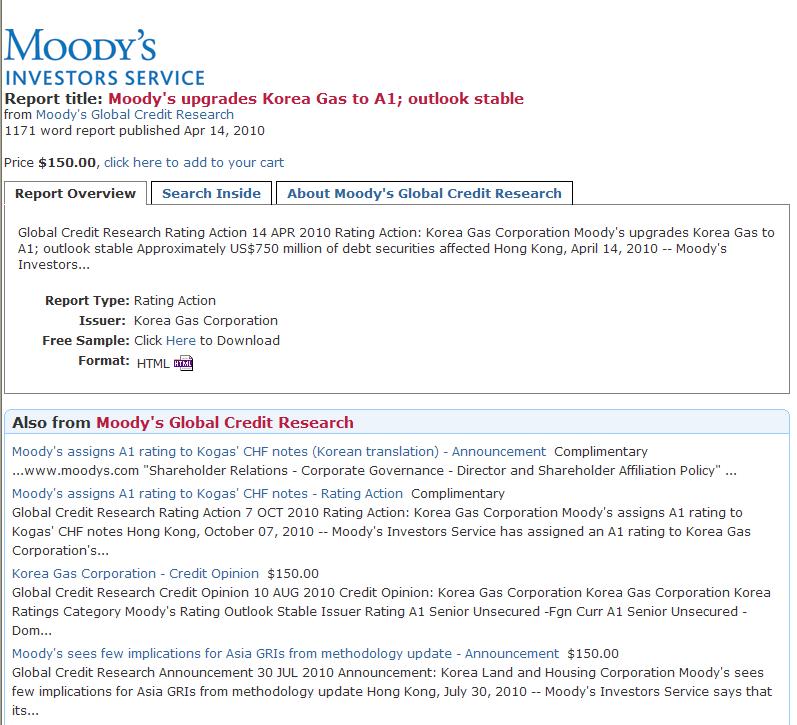 World’s Most Admired Companies
Moody’s Upgrades KOGAS to A1
2
[Speaker Notes: ⊙ 먼저, 러시아 천연가스 PNG 도입 추진입니다.
  
ㅇ 2015년 750만톤 도입을 목표로,
  - 러시아 측과 PNG 노선 타당성 조사, 국내기업
     건설참여 방안, 가스 액화공장 및 화학단지
     건설방안에 대해 중점 협의하고 있습니다.
  
ㅇ 러시아는 2012년 블라디보스톡에서 개최예정
   인 APEC에 대비하여 2011년까지 『사할린-
   하바로프스크-블라디보스톡』 구간의 배관건설
   공사를 마칠 계획입니다.
  
ㅇ 우리는 러시아측과 합의하여 다음과 같이
    러시아측을 통하여 북측에 제안하였습니다.
  
   1. 평양을 경유하는 배관노선에 대한 남한-북한-
       러시아 공동 타당성 조사를 3국이 함께한다.
  
   2. 러시아측 배관건설에 한국의 건설사가 참여
      하며 한국과 북한의 인력을 활용한다. 
  
   3. 러시아측이 북한 동해안 배타적경제수역에서
       최근에 확인한 석유와 가스탐사를 위하여 북한
       에 한국-북한-러시아 3국이 공동 탐사한다.
  
ㅇ 우리측 또한 러시아측과는 별도로 북측에 대화를
     제안하였으며 년초에 대화개시가 예상됩니다.]
I. KOGAS Overview
2. Activities in Gas Value Chain
KOGAS is expanding it’s business fields up into every Gas value chain From Mid – Down stream to Up – Mid – Down stream
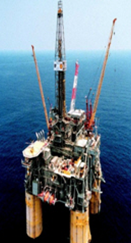 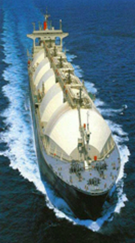 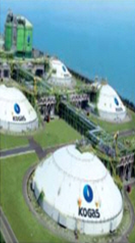 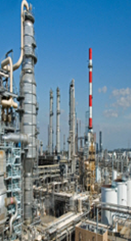 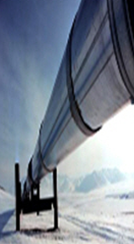 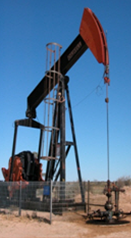 Up
stream
Others
Mid
stream
Down
stream
Oil & Natural Gas  
 Unconventional Gas
- Technical Service
 Commercialization
   of R&D Outputs
 DME*, GH** etc.
Liquefaction, Shipping,
  Trading
EPC & O&M for LNG
   Terminals & Pipelines
 Supplying NG, CNG, LCNG
* Dimethyl Ether
** Gas Hydrate
3
[Speaker Notes: ⊙ 먼저, 러시아 천연가스 PNG 도입 추진입니다.
  
ㅇ 2015년 750만톤 도입을 목표로,
  - 러시아 측과 PNG 노선 타당성 조사, 국내기업
     건설참여 방안, 가스 액화공장 및 화학단지
     건설방안에 대해 중점 협의하고 있습니다.
  
ㅇ 러시아는 2012년 블라디보스톡에서 개최예정
   인 APEC에 대비하여 2011년까지 『사할린-
   하바로프스크-블라디보스톡』 구간의 배관건설
   공사를 마칠 계획입니다.
  
ㅇ 우리는 러시아측과 합의하여 다음과 같이
    러시아측을 통하여 북측에 제안하였습니다.
  
   1. 평양을 경유하는 배관노선에 대한 남한-북한-
       러시아 공동 타당성 조사를 3국이 함께한다.
  
   2. 러시아측 배관건설에 한국의 건설사가 참여
      하며 한국과 북한의 인력을 활용한다. 
  
   3. 러시아측이 북한 동해안 배타적경제수역에서
       최근에 확인한 석유와 가스탐사를 위하여 북한
       에 한국-북한-러시아 3국이 공동 탐사한다.
  
ㅇ 우리측 또한 러시아측과는 별도로 북측에 대화를
     제안하였으며 년초에 대화개시가 예상됩니다.]
II. KOGAS Overseas Project
1. Overall
18 E&P projects and 5 LNG Plant projects over 16 countries
Entered into Unconventional gas projects in Canada and Australia etc.
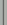 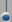 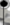 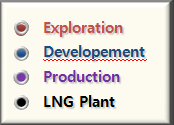 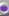 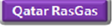 Australia Prelude
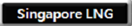 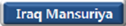 UAE LNG
Cyprus
4
[Speaker Notes: ⊙ 먼저, 러시아 천연가스 PNG 도입 추진입니다.
  
ㅇ 2015년 750만톤 도입을 목표로,
  - 러시아 측과 PNG 노선 타당성 조사, 국내기업
     건설참여 방안, 가스 액화공장 및 화학단지
     건설방안에 대해 중점 협의하고 있습니다.
  
ㅇ 러시아는 2012년 블라디보스톡에서 개최예정
   인 APEC에 대비하여 2011년까지 『사할린-
   하바로프스크-블라디보스톡』 구간의 배관건설
   공사를 마칠 계획입니다.
  
ㅇ 우리는 러시아측과 합의하여 다음과 같이
    러시아측을 통하여 북측에 제안하였습니다.
  
   1. 평양을 경유하는 배관노선에 대한 남한-북한-
       러시아 공동 타당성 조사를 3국이 함께한다.
  
   2. 러시아측 배관건설에 한국의 건설사가 참여
      하며 한국과 북한의 인력을 활용한다. 
  
   3. 러시아측이 북한 동해안 배타적경제수역에서
       최근에 확인한 석유와 가스탐사를 위하여 북한
       에 한국-북한-러시아 3국이 공동 탐사한다.
  
ㅇ 우리측 또한 러시아측과는 별도로 북측에 대화를
     제안하였으며 년초에 대화개시가 예상됩니다.]
LNG Import
Qatar
7mln. tons/yr
Oman
4mln. tons/yr
Brunei
0.7mn tons/yr
Yemen
Egypt
2mln. tons/yr
1.3mln. tons/yr
Australia
0.5mn tons/yr
II. KOGAS Overseas Project
2. LNG Importing
16 Long-term and 3 Mid-term SPAs with 11 gas suppliers in 9 countries
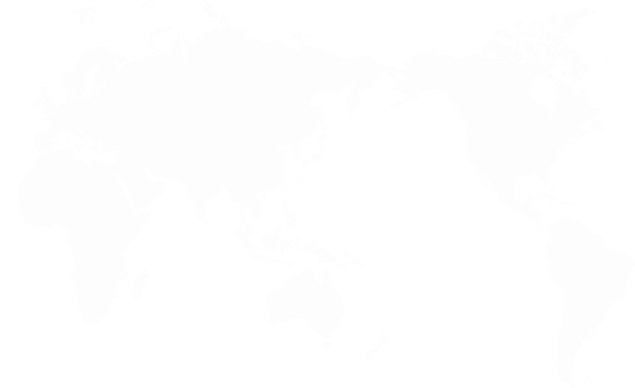 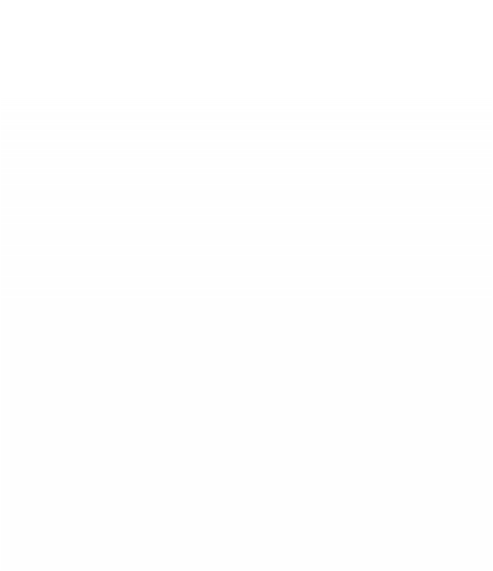 31
Sakhalin
1.5mln. tons/yr
24
Malaysia
5~6mln. tons/yr
23
Indonesia
3mln. tons/yr
15
7
2009
2010
1995
2000
2005
(Unit : Million ton)
5
[Speaker Notes: ⊙ 먼저, 러시아 천연가스 PNG 도입 추진입니다.
  
ㅇ 2015년 750만톤 도입을 목표로,
  - 러시아 측과 PNG 노선 타당성 조사, 국내기업
     건설참여 방안, 가스 액화공장 및 화학단지
     건설방안에 대해 중점 협의하고 있습니다.
  
ㅇ 러시아는 2012년 블라디보스톡에서 개최예정
   인 APEC에 대비하여 2011년까지 『사할린-
   하바로프스크-블라디보스톡』 구간의 배관건설
   공사를 마칠 계획입니다.
  
ㅇ 우리는 러시아측과 합의하여 다음과 같이
    러시아측을 통하여 북측에 제안하였습니다.
  
   1. 평양을 경유하는 배관노선에 대한 남한-북한-
       러시아 공동 타당성 조사를 3국이 함께한다.
  
   2. 러시아측 배관건설에 한국의 건설사가 참여
      하며 한국과 북한의 인력을 활용한다. 
  
   3. 러시아측이 북한 동해안 배타적경제수역에서
       최근에 확인한 석유와 가스탐사를 위하여 북한
       에 한국-북한-러시아 3국이 공동 탐사한다.
  
ㅇ 우리측 또한 러시아측과는 별도로 북측에 대화를
     제안하였으며 년초에 대화개시가 예상됩니다.]
III. Surgil Project
1. History
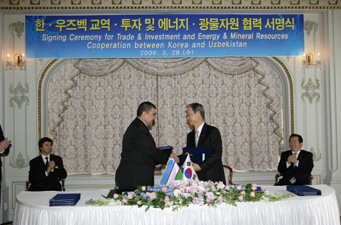 KOGAS and Uzbekneftegaz(UNG) signed MOU for Surgil Project Cooperation on March, in 2006

By Preliminary Feasibility Study, KOGAS and UNG decided to develop this Project in detail 

In 2008, Joint Venture “Uz-Kor Gas Chemical” was established and began to lead the Project

In 2010, 2011, Korean Sponsors and Government of Uzbekistan signed Investment Agreement & Supplementary  Investment  Agreement

In 2012,  Final Investment Decision and capital investment  began
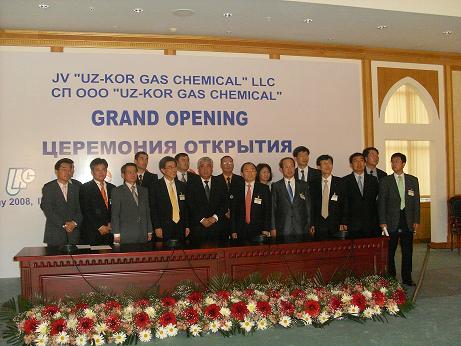 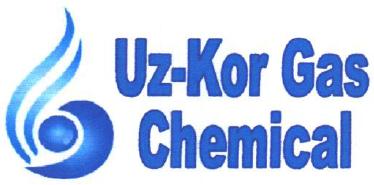 6
[Speaker Notes: ⊙ 먼저, 러시아 천연가스 PNG 도입 추진입니다.
  
ㅇ 2015년 750만톤 도입을 목표로,
  - 러시아 측과 PNG 노선 타당성 조사, 국내기업
     건설참여 방안, 가스 액화공장 및 화학단지
     건설방안에 대해 중점 협의하고 있습니다.
  
ㅇ 러시아는 2012년 블라디보스톡에서 개최예정
   인 APEC에 대비하여 2011년까지 『사할린-
   하바로프스크-블라디보스톡』 구간의 배관건설
   공사를 마칠 계획입니다.
  
ㅇ 우리는 러시아측과 합의하여 다음과 같이
    러시아측을 통하여 북측에 제안하였습니다.
  
   1. 평양을 경유하는 배관노선에 대한 남한-북한-
       러시아 공동 타당성 조사를 3국이 함께한다.
  
   2. 러시아측 배관건설에 한국의 건설사가 참여
      하며 한국과 북한의 인력을 활용한다. 
  
   3. 러시아측이 북한 동해안 배타적경제수역에서
       최근에 확인한 석유와 가스탐사를 위하여 북한
       에 한국-북한-러시아 3국이 공동 탐사한다.
  
ㅇ 우리측 또한 러시아측과는 별도로 북측에 대화를
     제안하였으며 년초에 대화개시가 예상됩니다.]
III. Surgil Project
2. Sponsors
Established in 1992 and has six major subsidiaries with 190 entities
 211 oil, gas and condensate fields under development
 Refinery/ GPP/ Shurtan GCC/ 13,000Km pipeline operation
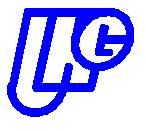 Established in 1983 and holds monopoly import and wholesale of NG
 61% government owned, rated A by S&P, A1 by Moody’s
 3 LNG terminals/ 2,879Km pipeline operation
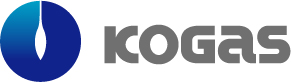 Core company of Lotte Group
 Ethylene capacity ranks 2nd in Asia, 17th grobally
 2 petrochemical plants operation in South Korea
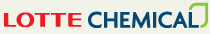 Established in 1990. STX Group has core business in shipping
 Leading Korean energy company with core business in E&P
 2 heat and power generation plant operation in South Korea
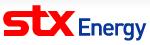 7
[Speaker Notes: ⊙ 먼저, 러시아 천연가스 PNG 도입 추진입니다.
  
ㅇ 2015년 750만톤 도입을 목표로,
  - 러시아 측과 PNG 노선 타당성 조사, 국내기업
     건설참여 방안, 가스 액화공장 및 화학단지
     건설방안에 대해 중점 협의하고 있습니다.
  
ㅇ 러시아는 2012년 블라디보스톡에서 개최예정
   인 APEC에 대비하여 2011년까지 『사할린-
   하바로프스크-블라디보스톡』 구간의 배관건설
   공사를 마칠 계획입니다.
  
ㅇ 우리는 러시아측과 합의하여 다음과 같이
    러시아측을 통하여 북측에 제안하였습니다.
  
   1. 평양을 경유하는 배관노선에 대한 남한-북한-
       러시아 공동 타당성 조사를 3국이 함께한다.
  
   2. 러시아측 배관건설에 한국의 건설사가 참여
      하며 한국과 북한의 인력을 활용한다. 
  
   3. 러시아측이 북한 동해안 배타적경제수역에서
       최근에 확인한 석유와 가스탐사를 위하여 북한
       에 한국-북한-러시아 3국이 공동 탐사한다.
  
ㅇ 우리측 또한 러시아측과는 별도로 북측에 대화를
     제안하였으며 년초에 대화개시가 예상됩니다.]
III. Surgil Project
3. Project Overview
Ustyurt Gas Chemical Complex(UGCC) shall produce Polymer(HDPE, PP) and Gas(Methane) with the Gas and Condensate from Surgil And Berdakh field
yr
Gas 3BCM/yr
Condensate 
110M ton/yr
Gas 1.5BCM/yr
Condensate 
50M ton/yr
< PROJECT SCOPE >
8
[Speaker Notes: ⊙ 먼저, 러시아 천연가스 PNG 도입 추진입니다.
  
ㅇ 2015년 750만톤 도입을 목표로,
  - 러시아 측과 PNG 노선 타당성 조사, 국내기업
     건설참여 방안, 가스 액화공장 및 화학단지
     건설방안에 대해 중점 협의하고 있습니다.
  
ㅇ 러시아는 2012년 블라디보스톡에서 개최예정
   인 APEC에 대비하여 2011년까지 『사할린-
   하바로프스크-블라디보스톡』 구간의 배관건설
   공사를 마칠 계획입니다.
  
ㅇ 우리는 러시아측과 합의하여 다음과 같이
    러시아측을 통하여 북측에 제안하였습니다.
  
   1. 평양을 경유하는 배관노선에 대한 남한-북한-
       러시아 공동 타당성 조사를 3국이 함께한다.
  
   2. 러시아측 배관건설에 한국의 건설사가 참여
      하며 한국과 북한의 인력을 활용한다. 
  
   3. 러시아측이 북한 동해안 배타적경제수역에서
       최근에 확인한 석유와 가스탐사를 위하여 북한
       에 한국-북한-러시아 3국이 공동 탐사한다.
  
ㅇ 우리측 또한 러시아측과는 별도로 북측에 대화를
     제안하였으며 년초에 대화개시가 예상됩니다.]
III. Surgil Project
4. Sites Location
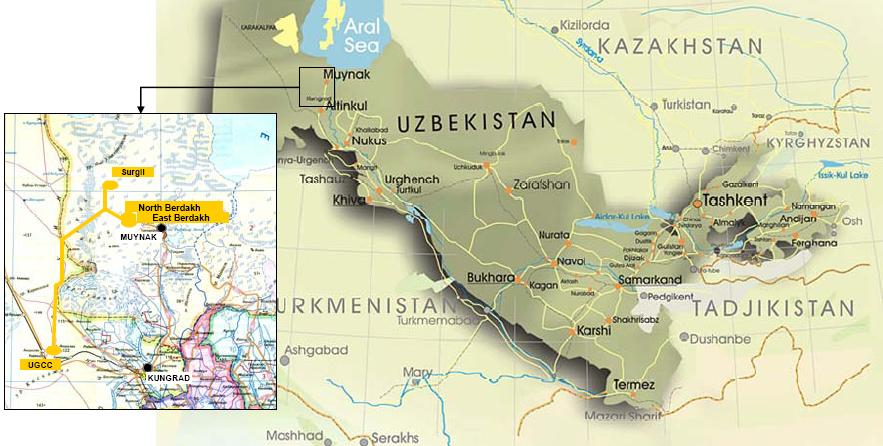 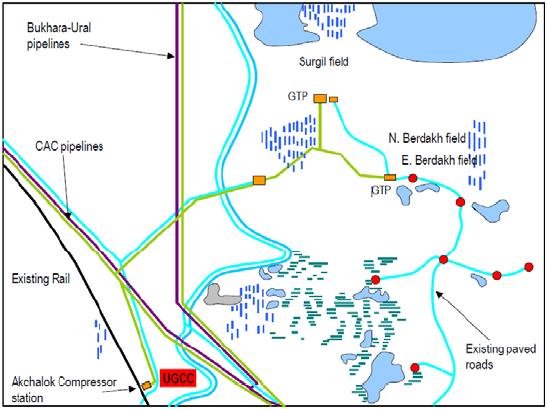 ◀ 화학플랜트 건설 예정지
▲ Site Overview
▲ Ruined Wooden Boat
    nearby Aral Sea
UGCC Construction Site ▶
9
[Speaker Notes: ⊙ 먼저, 러시아 천연가스 PNG 도입 추진입니다.
  
ㅇ 2015년 750만톤 도입을 목표로,
  - 러시아 측과 PNG 노선 타당성 조사, 국내기업
     건설참여 방안, 가스 액화공장 및 화학단지
     건설방안에 대해 중점 협의하고 있습니다.
  
ㅇ 러시아는 2012년 블라디보스톡에서 개최예정
   인 APEC에 대비하여 2011년까지 『사할린-
   하바로프스크-블라디보스톡』 구간의 배관건설
   공사를 마칠 계획입니다.
  
ㅇ 우리는 러시아측과 합의하여 다음과 같이
    러시아측을 통하여 북측에 제안하였습니다.
  
   1. 평양을 경유하는 배관노선에 대한 남한-북한-
       러시아 공동 타당성 조사를 3국이 함께한다.
  
   2. 러시아측 배관건설에 한국의 건설사가 참여
      하며 한국과 북한의 인력을 활용한다. 
  
   3. 러시아측이 북한 동해안 배타적경제수역에서
       최근에 확인한 석유와 가스탐사를 위하여 북한
       에 한국-북한-러시아 3국이 공동 탐사한다.
  
ㅇ 우리측 또한 러시아측과는 별도로 북측에 대화를
     제안하였으며 년초에 대화개시가 예상됩니다.]
III. Surgil Project
5. Petrochemical Industry
Petrochemical industry is very sensitive to Economic Growth. Polymer is broadly used as a raw material for pipes, basket, vinyl, bottles and etc. So the domestic demand in a country is tend to increase parallel to Economic Growth

Polymer Price is affected by supply-demand balance and oil price because still a broad portion of polymer is produced from Naptha
Polymer Price Forecast Process
Demand/Supply forecast
Oil price forecast
▲ Polymer Pricing System in Nexant
Market Price forecast
10
[Speaker Notes: ⊙ 먼저, 러시아 천연가스 PNG 도입 추진입니다.
  
ㅇ 2015년 750만톤 도입을 목표로,
  - 러시아 측과 PNG 노선 타당성 조사, 국내기업
     건설참여 방안, 가스 액화공장 및 화학단지
     건설방안에 대해 중점 협의하고 있습니다.
  
ㅇ 러시아는 2012년 블라디보스톡에서 개최예정
   인 APEC에 대비하여 2011년까지 『사할린-
   하바로프스크-블라디보스톡』 구간의 배관건설
   공사를 마칠 계획입니다.
  
ㅇ 우리는 러시아측과 합의하여 다음과 같이
    러시아측을 통하여 북측에 제안하였습니다.
  
   1. 평양을 경유하는 배관노선에 대한 남한-북한-
       러시아 공동 타당성 조사를 3국이 함께한다.
  
   2. 러시아측 배관건설에 한국의 건설사가 참여
      하며 한국과 북한의 인력을 활용한다. 
  
   3. 러시아측이 북한 동해안 배타적경제수역에서
       최근에 확인한 석유와 가스탐사를 위하여 북한
       에 한국-북한-러시아 3국이 공동 탐사한다.
  
ㅇ 우리측 또한 러시아측과는 별도로 북측에 대화를
     제안하였으며 년초에 대화개시가 예상됩니다.]
III. Surgil Project
6. EPC Contractors
Reputable and experienced EPC Contractors were awarded and EPC Contracts were signed on August, 2011

3 EPC Contracts were based on a lump-sum turn-key basis and no change orders were permitted
Founded in 1970 at the first engineering company in South Korea
 Has a cumulative track records of 1,700 projects
 Overseas sales represented 62.8% in 2010
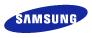 Founded in 1969. Rated Baa3/Nega by Moody’s, BBB/Stable by S&P
 Operating divisions of Housing(27%), plants(31%), buildings(18%), 
  Civil Eng(13%) and power/environmental and others(11%)
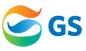 Founded in 1974
 Provides services focused on oil & gas, petrochemical, refinery
 Executed over 200 process plant projects
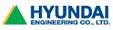 11
[Speaker Notes: ⊙ 먼저, 러시아 천연가스 PNG 도입 추진입니다.
  
ㅇ 2015년 750만톤 도입을 목표로,
  - 러시아 측과 PNG 노선 타당성 조사, 국내기업
     건설참여 방안, 가스 액화공장 및 화학단지
     건설방안에 대해 중점 협의하고 있습니다.
  
ㅇ 러시아는 2012년 블라디보스톡에서 개최예정
   인 APEC에 대비하여 2011년까지 『사할린-
   하바로프스크-블라디보스톡』 구간의 배관건설
   공사를 마칠 계획입니다.
  
ㅇ 우리는 러시아측과 합의하여 다음과 같이
    러시아측을 통하여 북측에 제안하였습니다.
  
   1. 평양을 경유하는 배관노선에 대한 남한-북한-
       러시아 공동 타당성 조사를 3국이 함께한다.
  
   2. 러시아측 배관건설에 한국의 건설사가 참여
      하며 한국과 북한의 인력을 활용한다. 
  
   3. 러시아측이 북한 동해안 배타적경제수역에서
       최근에 확인한 석유와 가스탐사를 위하여 북한
       에 한국-북한-러시아 3국이 공동 탐사한다.
  
ㅇ 우리측 또한 러시아측과는 별도로 북측에 대화를
     제안하였으며 년초에 대화개시가 예상됩니다.]
III. Surgil Project
7. Project Cost
The Total Project Cost is approximately 3.9bln$ of which 65% will be borrowed from Senior Lenders
                                                                                                                      (Unit : USD mln)               











Sponsors will inject funds as a up-front first. It represents the Sponsors’ strong  commitment to the Project
12
[Speaker Notes: ⊙ 먼저, 러시아 천연가스 PNG 도입 추진입니다.
  
ㅇ 2015년 750만톤 도입을 목표로,
  - 러시아 측과 PNG 노선 타당성 조사, 국내기업
     건설참여 방안, 가스 액화공장 및 화학단지
     건설방안에 대해 중점 협의하고 있습니다.
  
ㅇ 러시아는 2012년 블라디보스톡에서 개최예정
   인 APEC에 대비하여 2011년까지 『사할린-
   하바로프스크-블라디보스톡』 구간의 배관건설
   공사를 마칠 계획입니다.
  
ㅇ 우리는 러시아측과 합의하여 다음과 같이
    러시아측을 통하여 북측에 제안하였습니다.
  
   1. 평양을 경유하는 배관노선에 대한 남한-북한-
       러시아 공동 타당성 조사를 3국이 함께한다.
  
   2. 러시아측 배관건설에 한국의 건설사가 참여
      하며 한국과 북한의 인력을 활용한다. 
  
   3. 러시아측이 북한 동해안 배타적경제수역에서
       최근에 확인한 석유와 가스탐사를 위하여 북한
       에 한국-북한-러시아 3국이 공동 탐사한다.
  
ㅇ 우리측 또한 러시아측과는 별도로 북측에 대화를
     제안하였으며 년초에 대화개시가 예상됩니다.]
III. Surgil Project
8. Financing
ING Bank was appointed as a Financial Advisor and proceeding Project Financing based on International Practice

KEXIM, KSURE, Asian Development Bank(ADB), China Development Bank(CDB) and other ECAs and MLAs represents their interest or commitment for lending to the Project

Korean ECAs, German/Swedish ECAs and ADB is expressed their commitments(interests) of direct funding or covered loan


Uz-Kor was awarded “Deal of the Year(2012)” of Petrochemical sector by Project Financing International, the world best renowned prize of project finance industry

Uz-Kor also won the prize of “Deal of the Year(2012)” from Trade Finance Magazine, “Deal of the Year(2012)” from Global Trade Review, “Top 10 Global Project Finance Table” published by Dealogic
13
[Speaker Notes: ⊙ 먼저, 러시아 천연가스 PNG 도입 추진입니다.
  
ㅇ 2015년 750만톤 도입을 목표로,
  - 러시아 측과 PNG 노선 타당성 조사, 국내기업
     건설참여 방안, 가스 액화공장 및 화학단지
     건설방안에 대해 중점 협의하고 있습니다.
  
ㅇ 러시아는 2012년 블라디보스톡에서 개최예정
   인 APEC에 대비하여 2011년까지 『사할린-
   하바로프스크-블라디보스톡』 구간의 배관건설
   공사를 마칠 계획입니다.
  
ㅇ 우리는 러시아측과 합의하여 다음과 같이
    러시아측을 통하여 북측에 제안하였습니다.
  
   1. 평양을 경유하는 배관노선에 대한 남한-북한-
       러시아 공동 타당성 조사를 3국이 함께한다.
  
   2. 러시아측 배관건설에 한국의 건설사가 참여
      하며 한국과 북한의 인력을 활용한다. 
  
   3. 러시아측이 북한 동해안 배타적경제수역에서
       최근에 확인한 석유와 가스탐사를 위하여 북한
       에 한국-북한-러시아 3국이 공동 탐사한다.
  
ㅇ 우리측 또한 러시아측과는 별도로 북측에 대화를
     제안하였으며 년초에 대화개시가 예상됩니다.]
IV. CNG Station & Cylinder Project
Business opportunity
14
[Speaker Notes: ⊙ 먼저, 러시아 천연가스 PNG 도입 추진입니다.
  
ㅇ 2015년 750만톤 도입을 목표로,
  - 러시아 측과 PNG 노선 타당성 조사, 국내기업
     건설참여 방안, 가스 액화공장 및 화학단지
     건설방안에 대해 중점 협의하고 있습니다.
  
ㅇ 러시아는 2012년 블라디보스톡에서 개최예정
   인 APEC에 대비하여 2011년까지 『사할린-
   하바로프스크-블라디보스톡』 구간의 배관건설
   공사를 마칠 계획입니다.
  
ㅇ 우리는 러시아측과 합의하여 다음과 같이
    러시아측을 통하여 북측에 제안하였습니다.
  
   1. 평양을 경유하는 배관노선에 대한 남한-북한-
       러시아 공동 타당성 조사를 3국이 함께한다.
  
   2. 러시아측 배관건설에 한국의 건설사가 참여
      하며 한국과 북한의 인력을 활용한다. 
  
   3. 러시아측이 북한 동해안 배타적경제수역에서
       최근에 확인한 석유와 가스탐사를 위하여 북한
       에 한국-북한-러시아 3국이 공동 탐사한다.
  
ㅇ 우리측 또한 러시아측과는 별도로 북측에 대화를
     제안하였으며 년초에 대화개시가 예상됩니다.]
IV. CNG Station & Cylinder Project
2. Outline
Korean sponsors and UNG are doing jointly
  1) CNG Station Project : Nationwide construction and operation of 50 refueling stations(12 stations initially)
     - Participants: UNG 50%, KOGAS 19%, KOLON 15%, Kwangshin 14%, EngineTech 2%
     - Total Project Cost : $65.42mln 
  2) Cylinder Project : Construction and operation of Cylinder factory(producing 120 thousand units per year)
                             in Navoi Free Economic Zone 
     - Participants: UNG 49%, KOGAS 19%, KOLON 17%, NK 15%     
     - Total Project Cost : $17.4mln
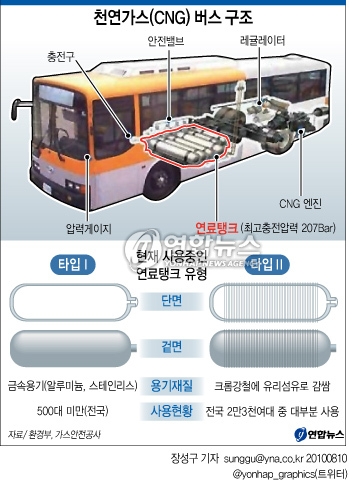 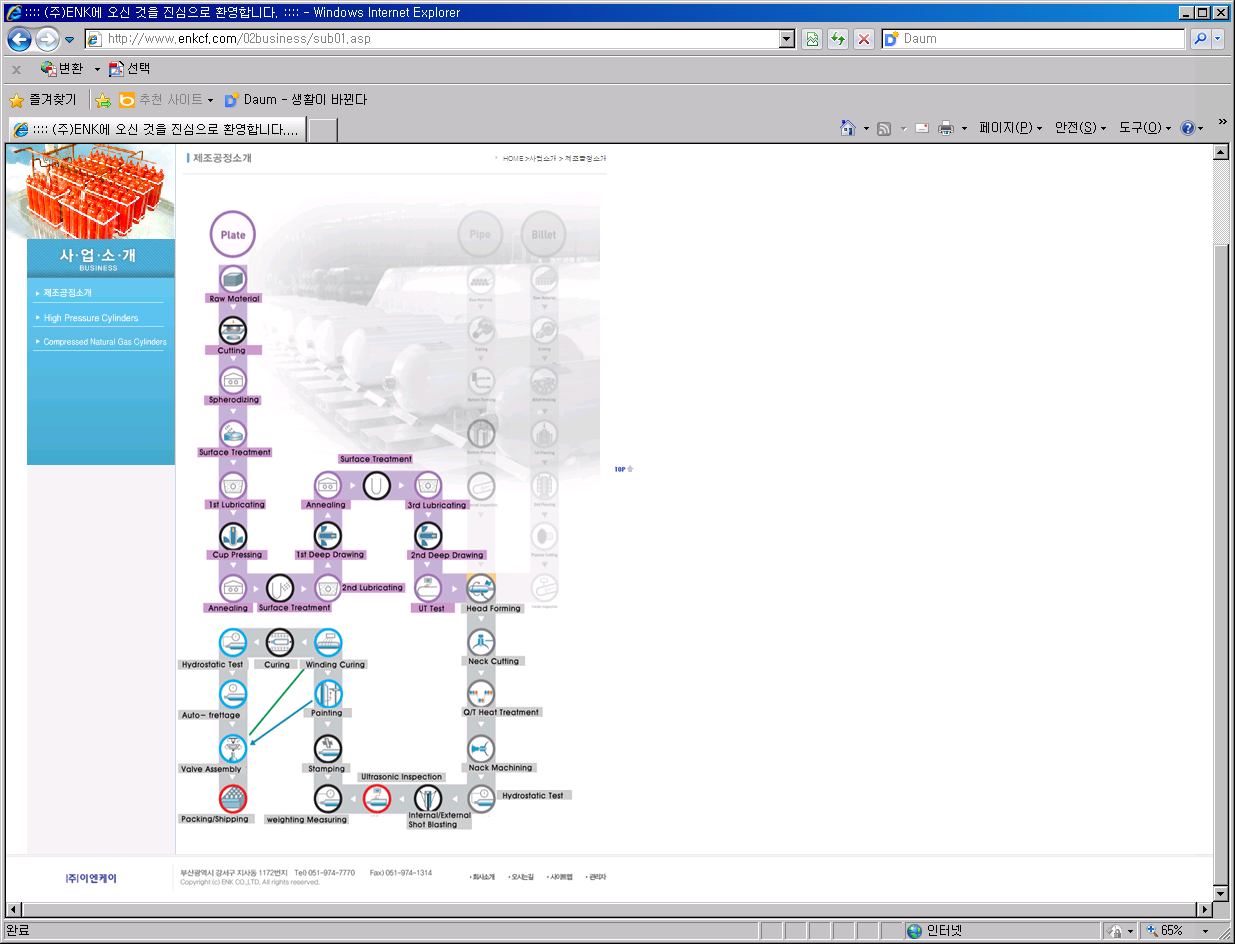 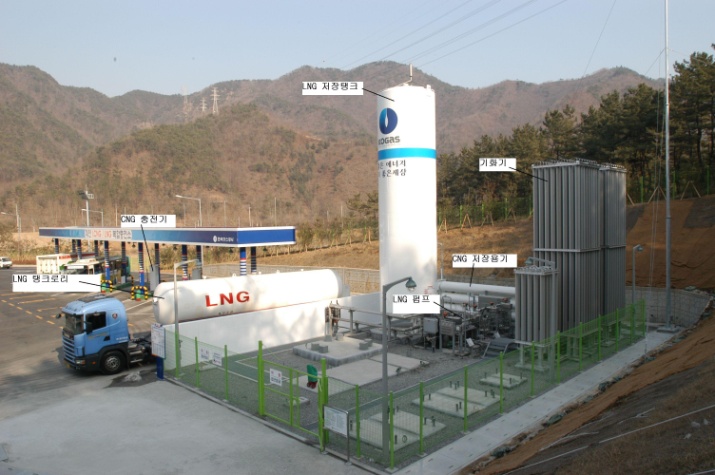 ▲ Cylinder producing process
▲ Structure of CNG bus
▲ KOGAS L(C)NG station
15
[Speaker Notes: ⊙ 먼저, 러시아 천연가스 PNG 도입 추진입니다.
  
ㅇ 2015년 750만톤 도입을 목표로,
  - 러시아 측과 PNG 노선 타당성 조사, 국내기업
     건설참여 방안, 가스 액화공장 및 화학단지
     건설방안에 대해 중점 협의하고 있습니다.
  
ㅇ 러시아는 2012년 블라디보스톡에서 개최예정
   인 APEC에 대비하여 2011년까지 『사할린-
   하바로프스크-블라디보스톡』 구간의 배관건설
   공사를 마칠 계획입니다.
  
ㅇ 우리는 러시아측과 합의하여 다음과 같이
    러시아측을 통하여 북측에 제안하였습니다.
  
   1. 평양을 경유하는 배관노선에 대한 남한-북한-
       러시아 공동 타당성 조사를 3국이 함께한다.
  
   2. 러시아측 배관건설에 한국의 건설사가 참여
      하며 한국과 북한의 인력을 활용한다. 
  
   3. 러시아측이 북한 동해안 배타적경제수역에서
       최근에 확인한 석유와 가스탐사를 위하여 북한
       에 한국-북한-러시아 3국이 공동 탐사한다.
  
ㅇ 우리측 또한 러시아측과는 별도로 북측에 대화를
     제안하였으며 년초에 대화개시가 예상됩니다.]
IV. CNG Station & Cylinder Project
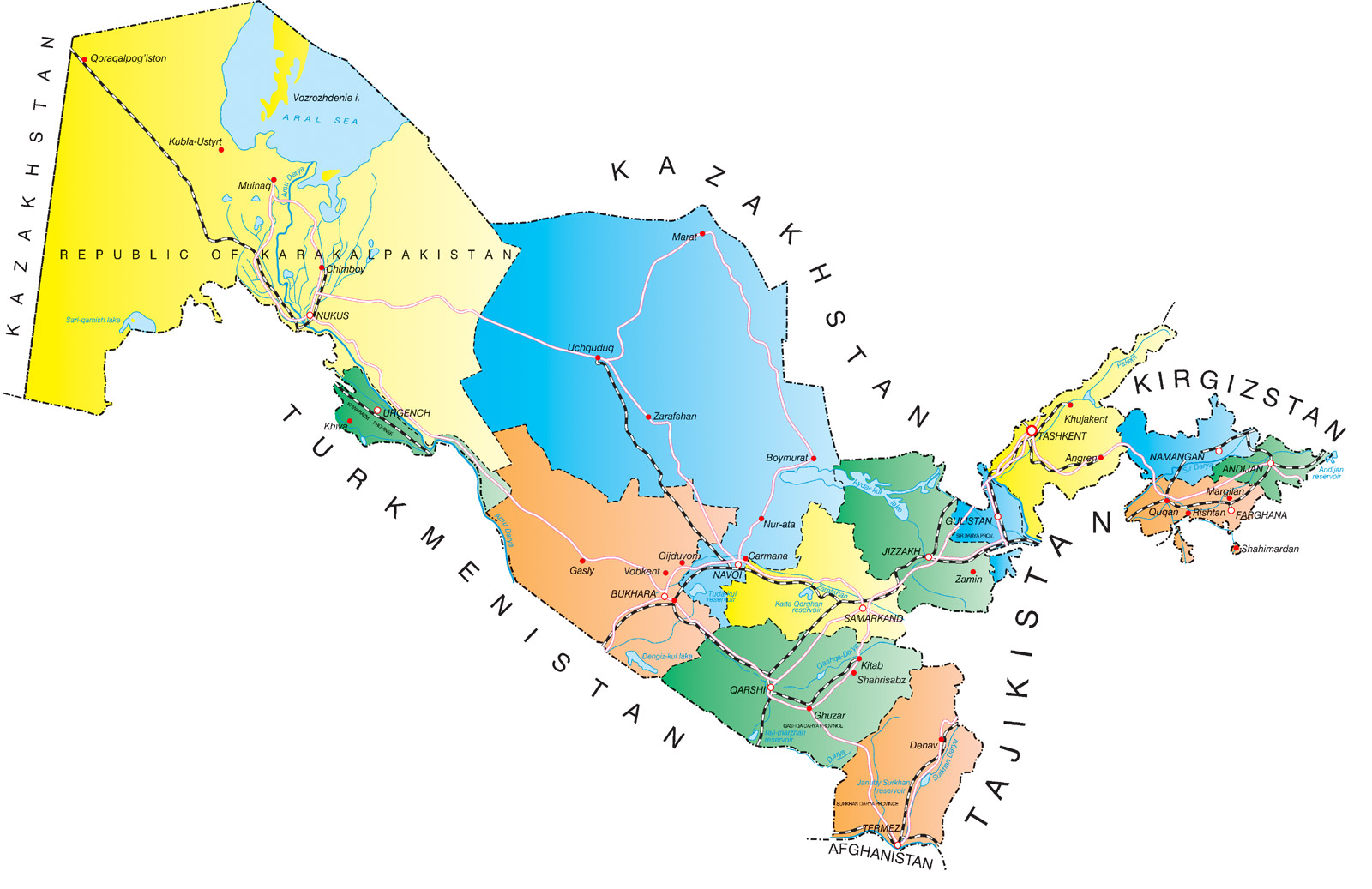 3. Location of CNG station & Cylinder factory
Nukus
Khazorasp
 (Khorezm)
Uychi 
(Namangan)
Mirzaobod 
(Syrdarya)
Ishtihan  
(Samarkand)
Yangiarik
 (Khorezm)
Ulugnor 
 (Andijan)
Cylinder
Factory
Furkat 
(Ferghana)
Narpay
 (Samarkand)
Pahtachi 
(Samarkand)
Karshi 
(Kashkadarya)
Koson 
(Kashkadarya)
CNG station
(initial 14 stations)
Cylinder factory
In Navoi
16
[Speaker Notes: ⊙ 먼저, 러시아 천연가스 PNG 도입 추진입니다.
  
ㅇ 2015년 750만톤 도입을 목표로,
  - 러시아 측과 PNG 노선 타당성 조사, 국내기업
     건설참여 방안, 가스 액화공장 및 화학단지
     건설방안에 대해 중점 협의하고 있습니다.
  
ㅇ 러시아는 2012년 블라디보스톡에서 개최예정
   인 APEC에 대비하여 2011년까지 『사할린-
   하바로프스크-블라디보스톡』 구간의 배관건설
   공사를 마칠 계획입니다.
  
ㅇ 우리는 러시아측과 합의하여 다음과 같이
    러시아측을 통하여 북측에 제안하였습니다.
  
   1. 평양을 경유하는 배관노선에 대한 남한-북한-
       러시아 공동 타당성 조사를 3국이 함께한다.
  
   2. 러시아측 배관건설에 한국의 건설사가 참여
      하며 한국과 북한의 인력을 활용한다. 
  
   3. 러시아측이 북한 동해안 배타적경제수역에서
       최근에 확인한 석유와 가스탐사를 위하여 북한
       에 한국-북한-러시아 3국이 공동 탐사한다.
  
ㅇ 우리측 또한 러시아측과는 별도로 북측에 대화를
     제안하였으며 년초에 대화개시가 예상됩니다.]
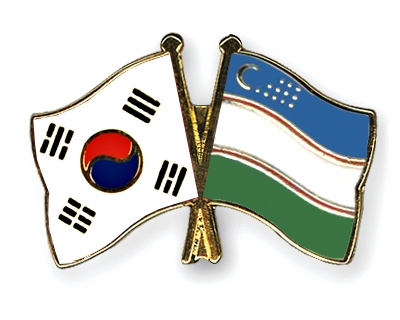 해외 건설 공동 진출
Thank you
Cho, Yong Don
Vice President
Head of Project Management Department
  T E L : +82-(0)31-710-5710
  F A X : +82-(0)31-710-0980
E-Mail : ydcho@kogas.or.kr
17
[Speaker Notes: ⊙ 먼저, 러시아 천연가스 PNG 도입 추진입니다.
  
ㅇ 2015년 750만톤 도입을 목표로,
  - 러시아 측과 PNG 노선 타당성 조사, 국내기업
     건설참여 방안, 가스 액화공장 및 화학단지
     건설방안에 대해 중점 협의하고 있습니다.
  
ㅇ 러시아는 2012년 블라디보스톡에서 개최예정
   인 APEC에 대비하여 2011년까지 『사할린-
   하바로프스크-블라디보스톡』 구간의 배관건설
   공사를 마칠 계획입니다.
  
ㅇ 우리는 러시아측과 합의하여 다음과 같이
    러시아측을 통하여 북측에 제안하였습니다.
  
   1. 평양을 경유하는 배관노선에 대한 남한-북한-
       러시아 공동 타당성 조사를 3국이 함께한다.
  
   2. 러시아측 배관건설에 한국의 건설사가 참여
      하며 한국과 북한의 인력을 활용한다. 
  
   3. 러시아측이 북한 동해안 배타적경제수역에서
       최근에 확인한 석유와 가스탐사를 위하여 북한
       에 한국-북한-러시아 3국이 공동 탐사한다.
  
ㅇ 우리측 또한 러시아측과는 별도로 북측에 대화를
     제안하였으며 년초에 대화개시가 예상됩니다.]